MACHINEABLE POSTCARDS AND ONE PIECE MAILING GUIDE WITH TEST AND INNOVATE
Wholesale
February 2025
Advertising mail test & innovate
Machinable postcards and 3 lightweight formats available to use
MACHINEABLE POSTCARD
ONE PIECE PAPER WRAP MAILER
FEATURE MAILER
COUPON MAILER
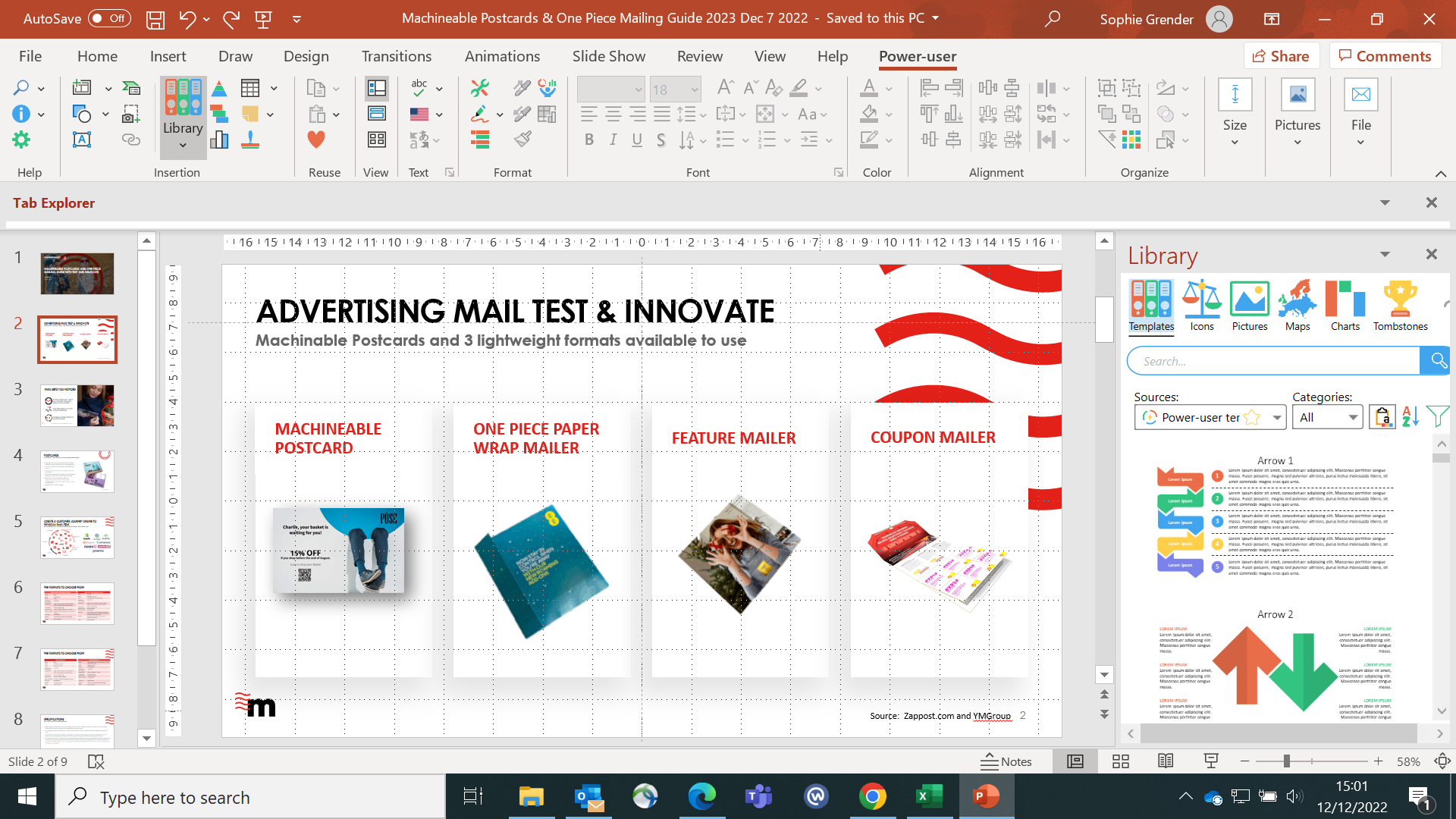 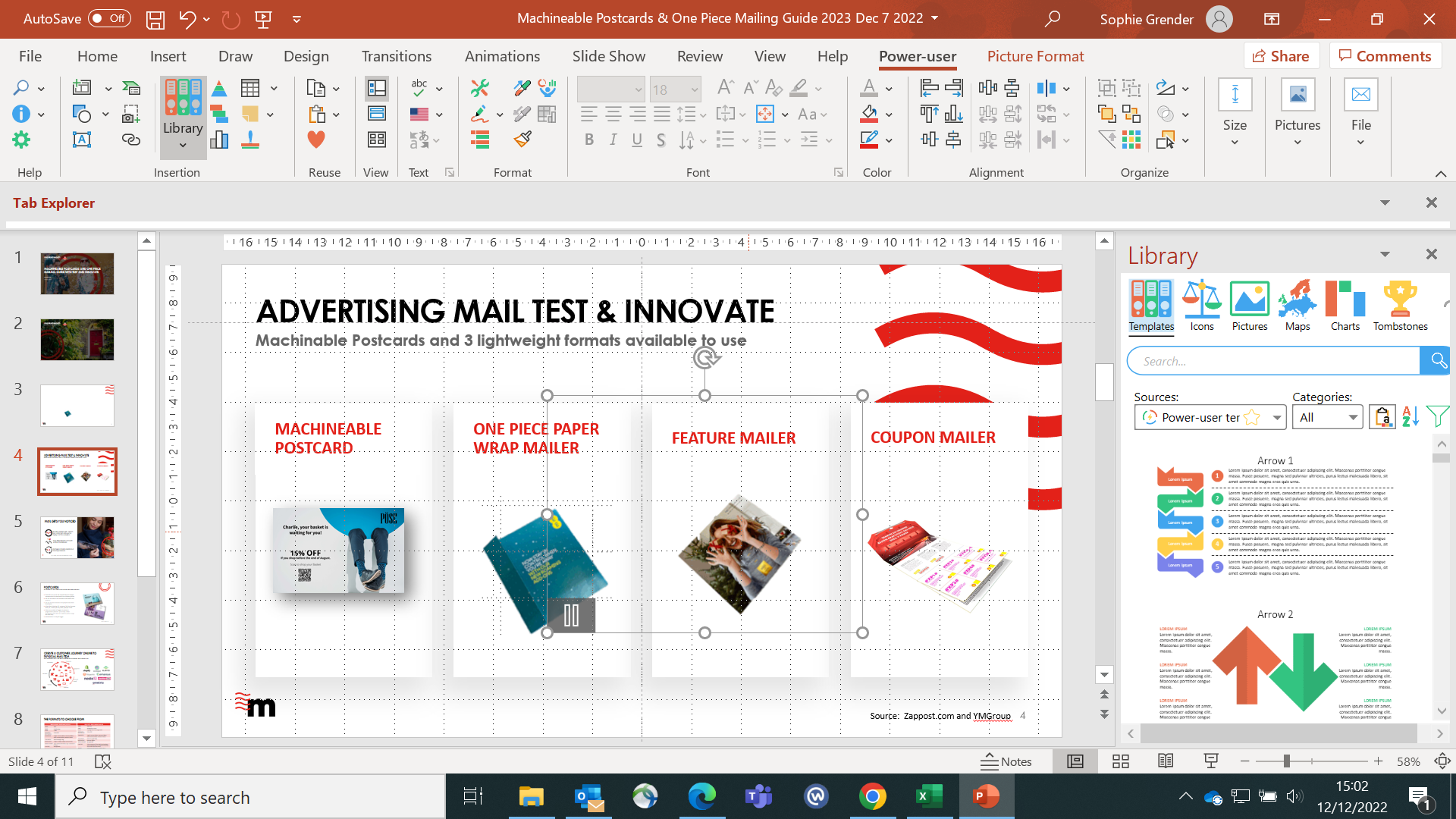 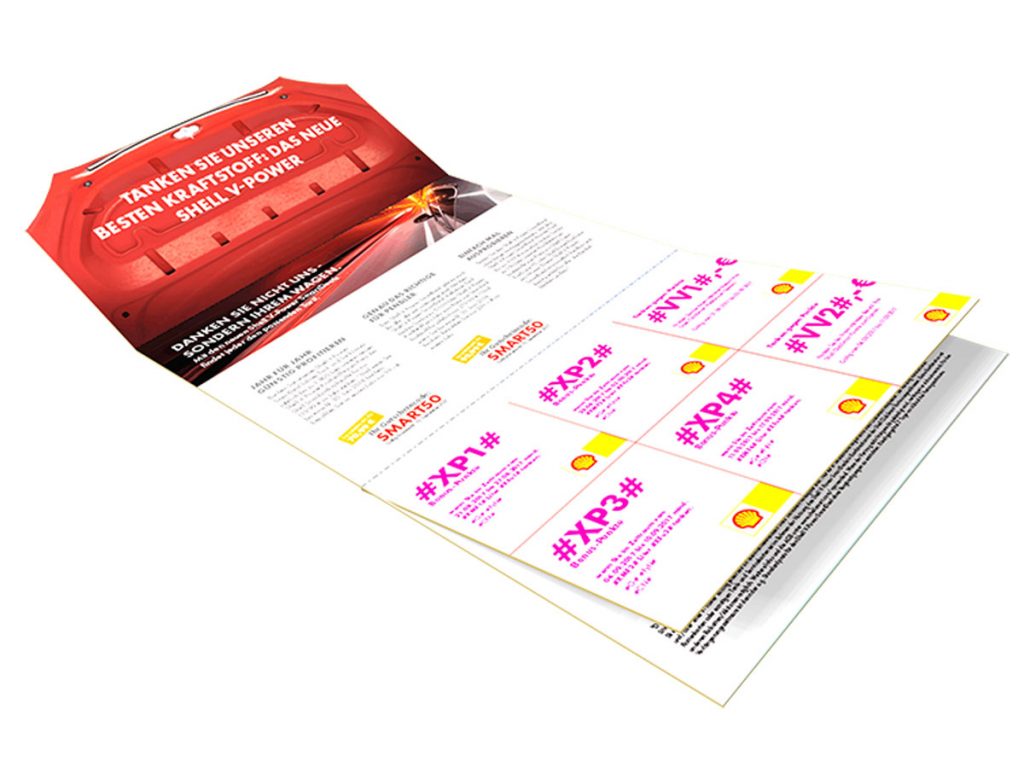 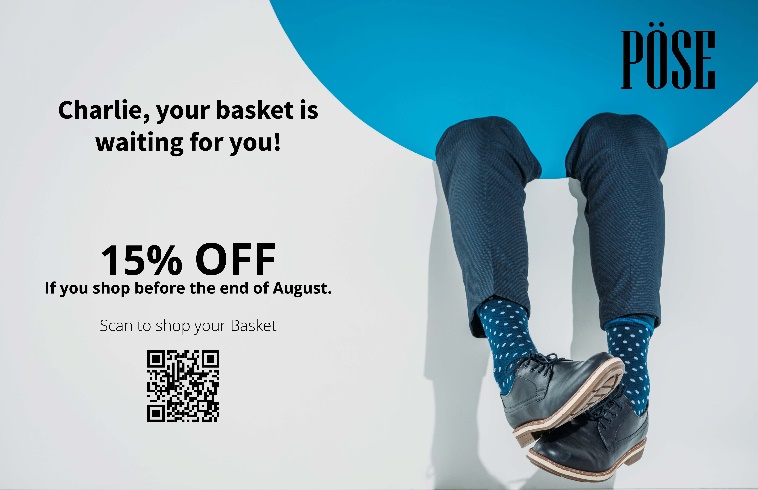 2
Mail gets you noticed
Of mail is engaged with:  opened, read, sorted, put aside, put on display or in the usual place.
97%
1.16
Every 100 mail packs sent reach another 16 people.
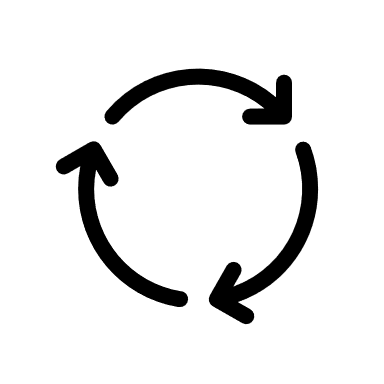 Each piece of mail is revisited over 4.4 times by individuals.
4.4
3
Source:  JICMAIL, Addressed Mail, 2024, n=1,161
Postcards
An impactful and timely way to get your message out
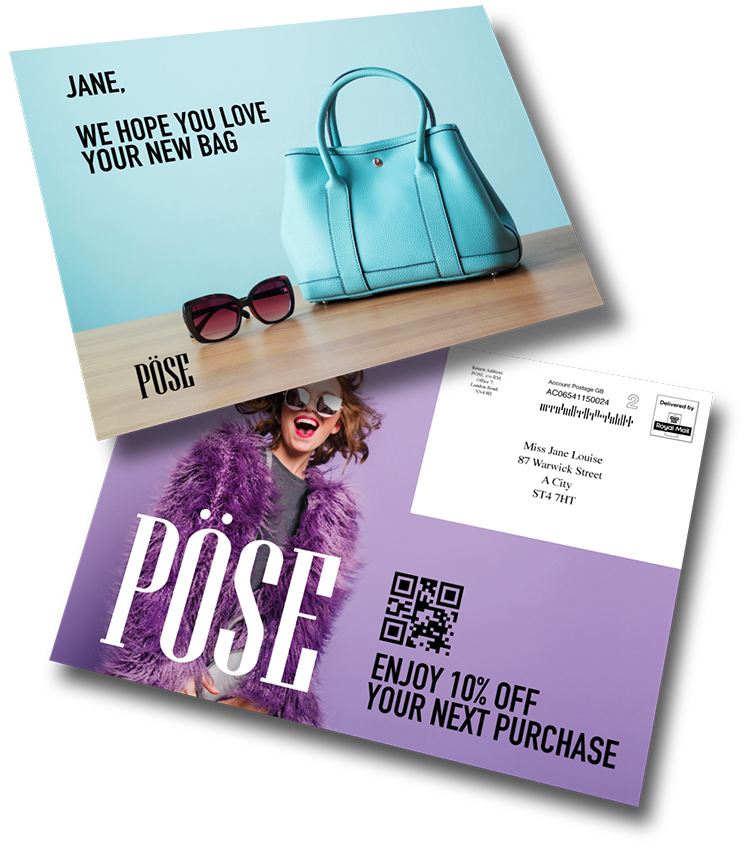 Postcards are a quick and impactful way to retarget someone who has abandoned their shopping basket
You can use them to let customers know about new products
You can use short formats to let people know about local events
What about thanking VIP customers for their business with you, a thank you very often prompts a sales
4
Create a customer journey online to physical mail item
Mail connects to all the main automation platforms you already use
Conversion
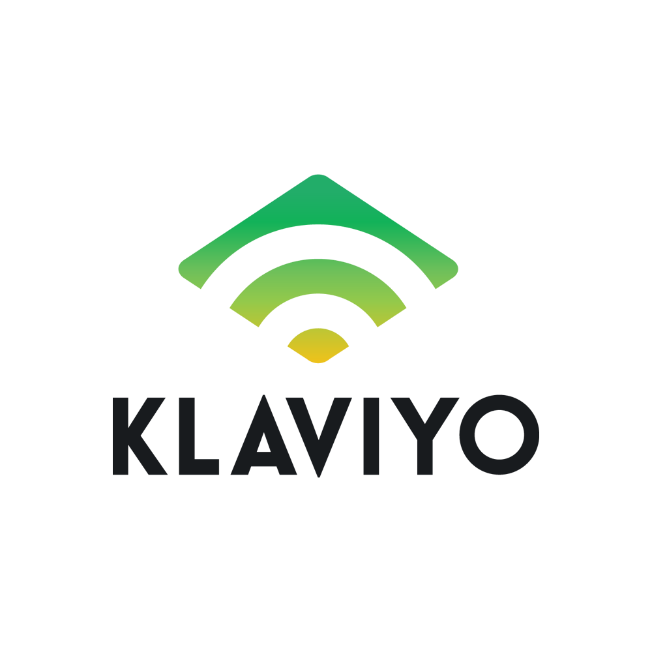 Acquisition
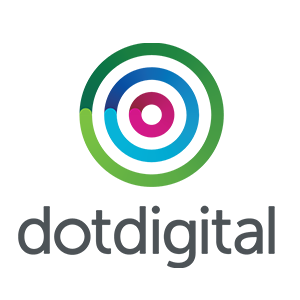 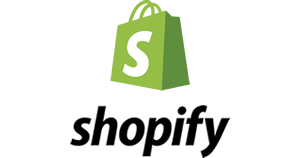 Engagement
Win back
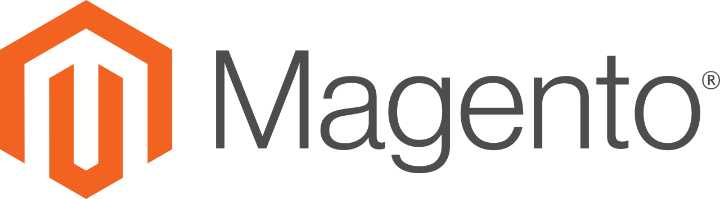 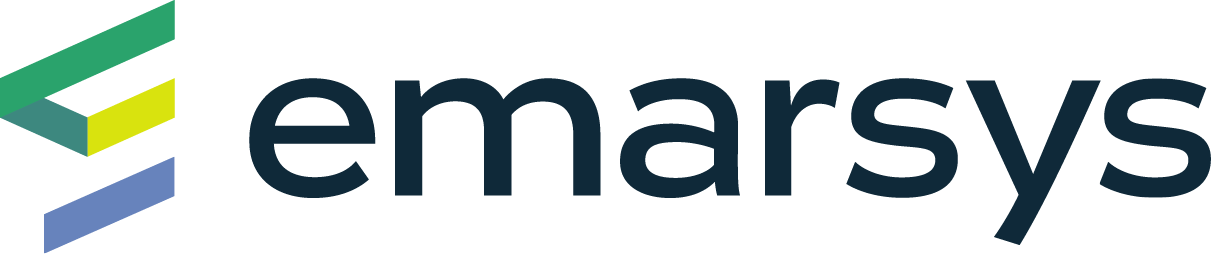 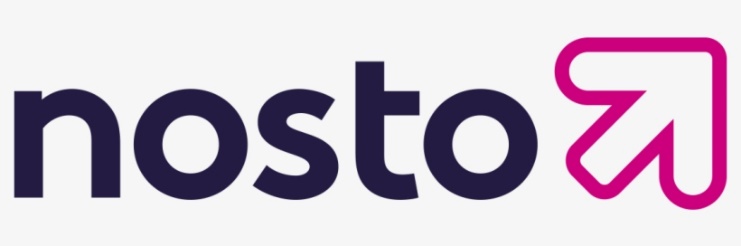 OMNICHANNEL
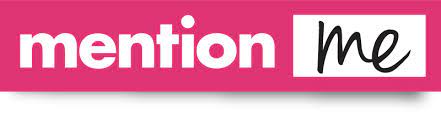 Cross-sell
Up-sell
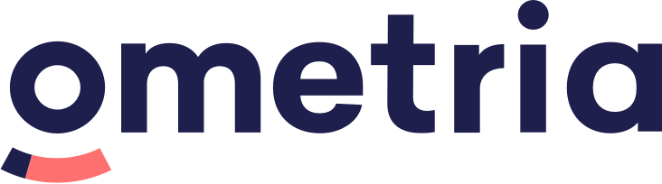 Lapsing
Advocacy
5
The formats to choose from
6
The formats to choose from
7
Specifications
Finish for digitally printed postcards
When digital printing is used for mail the pigment may rub off , transfer to adjacent surfaces, crack and become marked both during the manual and automated handling processes.
The application of an ultra-violet (UV) cured varnish has been found to reduce the wear to digitally printed mail items.
This provides a protective coating over the pigment.  It should only be applied to the non-addressed side of the postcard, as the characteristics of the varnish may make the mail unmachinable, if applied to both sides.
The pressure exerted on the postcard during automated processing may cause colour offset on digitally printed items.  Therefore, it is recommended that there should be no off-set print or colour transfer when the item is exposed to a pressure of 3.43kPa (35g per cm2).  This equates to a weight of 8.5kg spread over the surface of a DL envelope, and 13.5kg for C5 envelopes.
8
THANK YOU